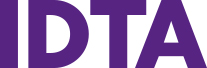 International Dance Teachers’ Association
Level 3 Diploma for Dance Teaching Assistants
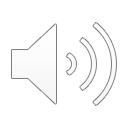 Purpose of this presentation
Introduction to the Level 3 Diploma for Dance Teaching Assistants
Overview of each section of the qualification
Workbook
Technique section
Discussion
Marking
Grading
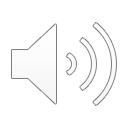 Introduction to the Level 3 Diploma for Dance Teaching Assistants
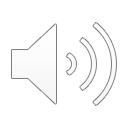 What is the Level 3 Diploma for Dance Teaching Assistants?
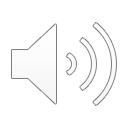 Why do we need a new qualification?
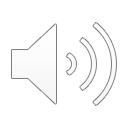 What is in the level 3 Diploma for Dance Teaching Assistants?
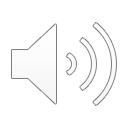 How will the qualification be assessed?
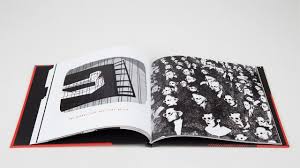 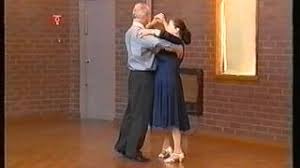 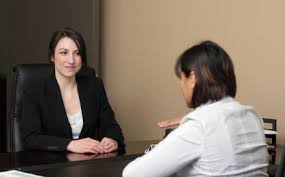 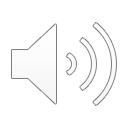 The Workbook - introduction
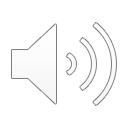 What is in the Workbook?
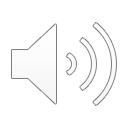 How does the examiner assess the Workbook?
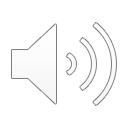 The workbook
Template for candidate to complete
Guidance will be part of the candidate handbook
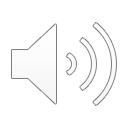 Teaching observation logs
Template for candidate to complete
All logs should be signed by the teacher/trainer
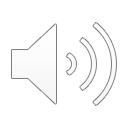 Assessing the Workbook
Are responses
The Workbook is judged as achieved or not achieved by the examiner
Both elements of the workbook are reviewed holistically to form an overall judgement
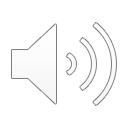 The examination Introduction
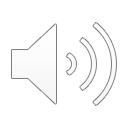 Technical knowledge - examination
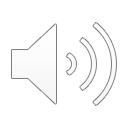 Technical knowledge - Theatre
Total mark 80
Technique (60 marks)
Musical awareness (20 marks)

All sections MUST be passed for the candidate to pass the qualification. This means:
Technique pass mark of 39
Musical awareness pass mark of 13
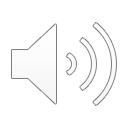 Technical knowledge – Ballroom, Latin, Classical Sequence and Freestyle
Total mark 80
Demonstration (30 marks)
Solo demonstration/Amalgamation (20 marks)
Theory (30 marks)

All sections MUST be passed for the candidate to pass the qualification. This means:
Demonstration pass mark of 19
Solo Demonstration/Amalgamation pass mark of 13
Theory pass mark of 19
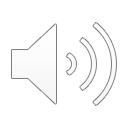 Grading criteria
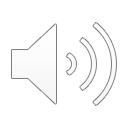 Communicate syllabus knowledge
Discussion between candidate and examiner throughout the examination
Total marks 20
Candidate marked on:
Ability to communicate with examiner clearly
Level of confidence in communication
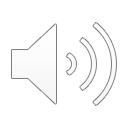 Grading criteria
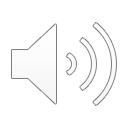 Deciding an overall grade
Report form sections:
Workbook (achieved or not achieved)
Technique and syllabus knowledge (80 marks)
Communication (20 marks)

Overall grade will be the total of all the sections expressed as a percentage (maximum mark 100)

The attainment bands: 
Pass		65%
Merit		75%
Distinction 	85%
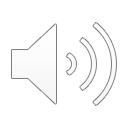 Review of Level 3 Diploma for Dance Teaching Assistants
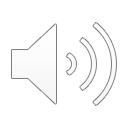 Information
Launch of qualification at Congress in July 2019
Qualification documents available on the IDTA website in July 2019 including:
Specification and candidate handbook
Templates
FAQs
Presentation
Qualification operational from 1st January 2020
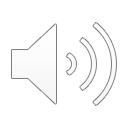